41080 Theory of Computing
Week 6, Spring 2023
Youming Qiao
Assignment 2 released
This is a group programming assignment
Due date: 11.59pm, 13 October 2023
Group sizes: 2 to 3 
Task for this week: form you groups! And understand this lecture.
Use the “Group Members” on EdStem to report your group
Use the “Looking for a group?” thread on EdStem if you need
If you cannot find peers by the end of this week, send emails to me
Summary of the last lecture
Context free grammar
Grammar: another way to generate languages
Context free: left-hand side of the rule is a single variable
CFG and PDA
Equivalence in power
From CFG to PDA: use stacks to track the rules applied
From PDA to CFG: use rules to track the stack changes
Context free grammars
An example
Deterministic PDAs
Determinism vs non-determinism
Deterministic PDAs
Requirements for Deterministic PDAs
Deterministic PDAs
An example of deterministic PDA
Why DPDAs Matter
Because DPDAs are deterministic, they can be simulated efficiently:
Keep track of the top symbol of the stack.
Store a “predictive parsing” table that says what operations to perform on the stack and what state to enter on each input/stack pair.
Loop over the input, processing input/stack pairs until the automaton rejects or ends in an accepting state with all input consumed.
If we can find a DPDA for a CFL, then we can recognize strings in that language efficiently
The Power of Nondeterminism
When dealing with finite automata, there is no difference in the power of NFAs and DFAs.
How about PDAs? – Polling time!
However, when dealing with PDAs, there are CFLs that can be recognized by NPDAs that cannot be recognized by DPDAs.
Simple example: The language of palindromes.
How do you know when you've read half the string?
NPDAs are more powerful than DPDAs.
Deterministic CFLs
A context-free language L is called a deterministic context-free language (DCFL) if there is some DPDA that recognizes L.
Not all CFLs are DCFLs, though many important ones are.
Balanced parentheses, most programming languages, etc.
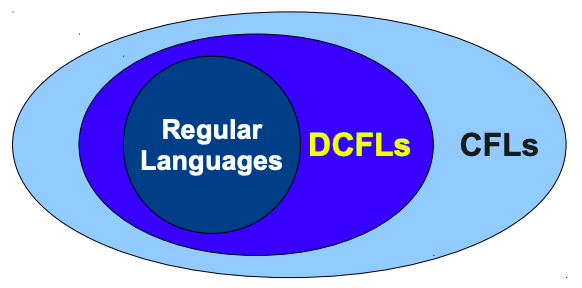 Why every regular language can be recognised by a DPDA?
LL(1) grammars
From CFG to deterministic PDA?
Last lecture: CFG to PDA construction
The result is a nondeterministic PDA, so not useful in practice
Deterministic PDAs are easy to use
Can we restrict the grammar so that we can always make a DPDA?
Parsers for grammars
Top-down parser
Rules with left recursion
How to resolve left recursion?
Rules that need more than one symbol to pick from
Construct a parser for LL(1) grammar
Left recursion removal and left factoring help to get to a grammar that allows LL(1) parsing
Not every grammar can be transformed to so by such techniques
Suppose our grammar now allows for LL(1) parsing
Our goal is to construct such a parser, which is actually a PDA
We will specify the transitions in the form of a table
This is called the transition table or the predicative parsing table!
Construct the transition table
Gather some information for terminals and variables
The FIRST set: the first symbol that can be generated by a terminal or a variable
For a terminal a, it is just a
For a variable X, it is the left-most terminal that can be generated from X
The FOLLOW set: for a variable X, the terminals that can follow after expanding X
FIRST sets
FOLLOW sets
Parsing table
An example of LL(1) parsing
An example
An example
FIRST sets of terminals
FIRST sets of:
FIRST sets of terminals
FIRST sets of:
FIRST sets of variables
FIRST sets of:
FIRST sets of variables
FIRST sets of:
FIRST sets
FOLLOW sets
FOLLOW sets of:
FOLLOW sets
FOLLOW sets of:
FIRST sets
FOLLOW sets
Parsing table
FIRST sets
FOLLOW sets
Parsing table
Parsing table in use
The parsing table defines a PDA
It also helps to construct a parse tree!
Example: id+id$
Parsing table as a PDA
Let M be a parsing table
Given the current letter a and the top stack symbol X, check M(a, X) – there is at most one rule there
If no rule there, reject (not valid)
If there is a rule there, pop out X and push in the rule
The whole process then work just like the more general NPDA form, but now we always know which rule to apply!
Summary
Deterministic PDAs
Useful in practice
Not as powerful as general PDAs
LL(1) parser
Left recursion removal / left factoring
FIRST sets
FOLLOW sets
Parsing table
Parsing a concrete string
Thanks!